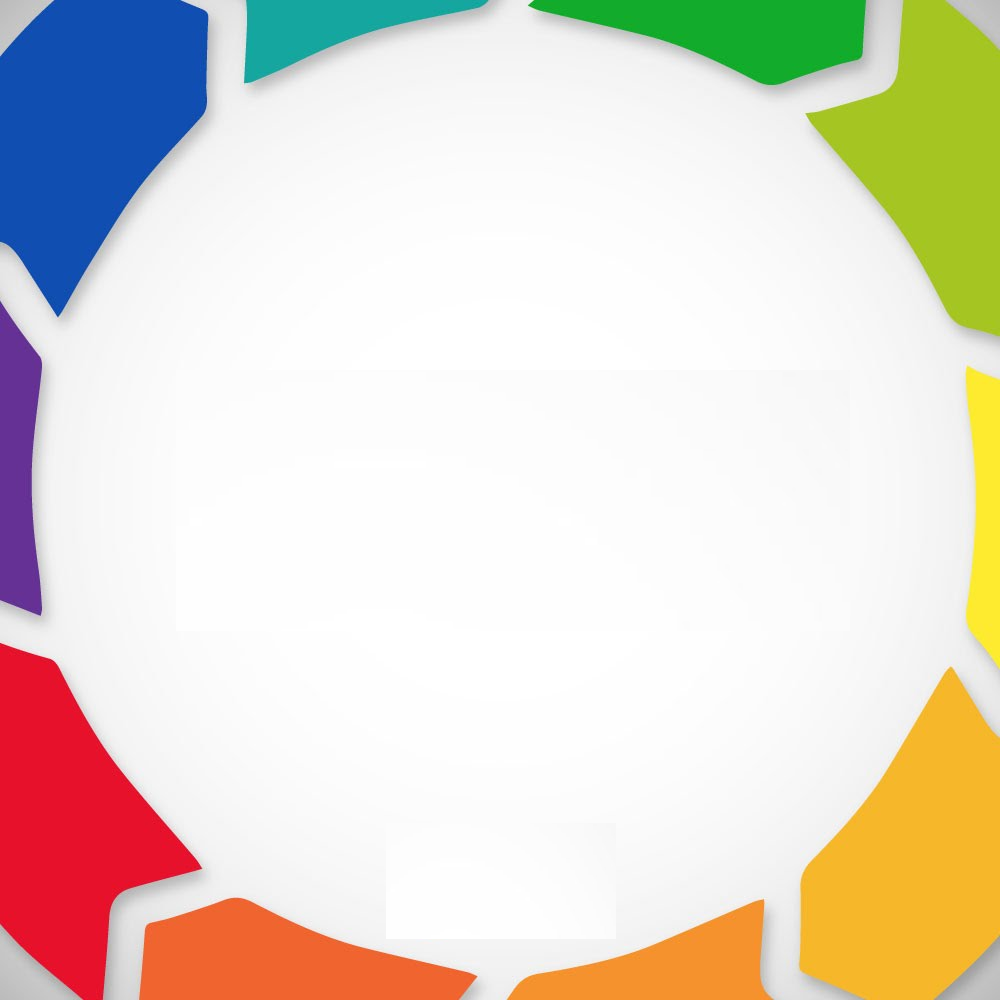 Regulamentação do Uso do Nome Social
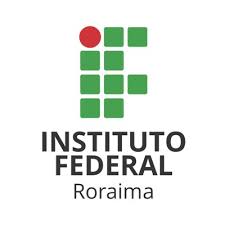 Lei Nº 796 de 30 de dezembro de 2010;
Portaria Nº 1.612, de 18 de janeiro de 2011;
Resolução Nº 12, de janeiro de 2015;
Decreto Nº 8.727, de 28 de abril de 2016.
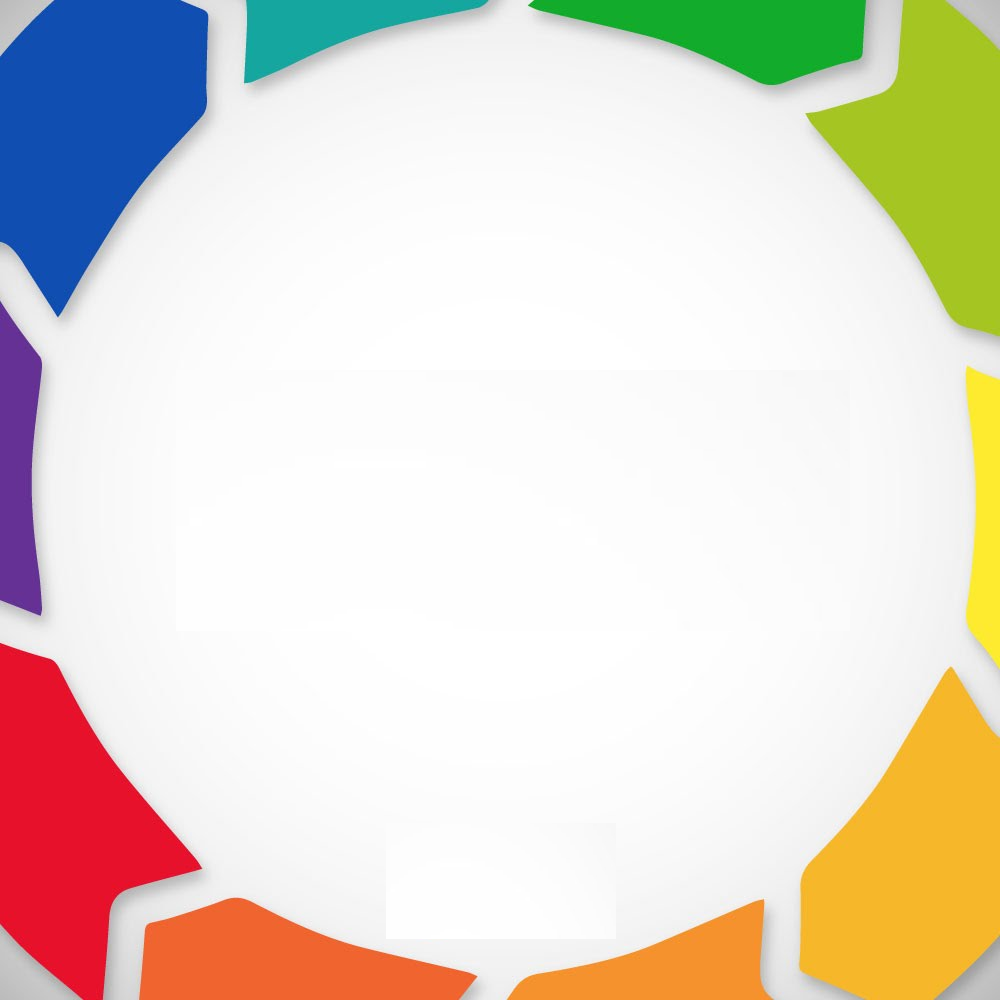 Regulamentação do Uso do Nome Social
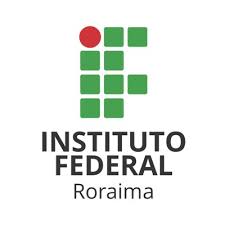 Lei nº 796 de 30 de dezembro de 2010

“Assegura ás pessoas travestis e transexuais a identificação pelo nome social em documentos de prestação de serviço, quando atendidas nos
Órgãos da administração pública estadual direta e indireta, e dá outras providências.”
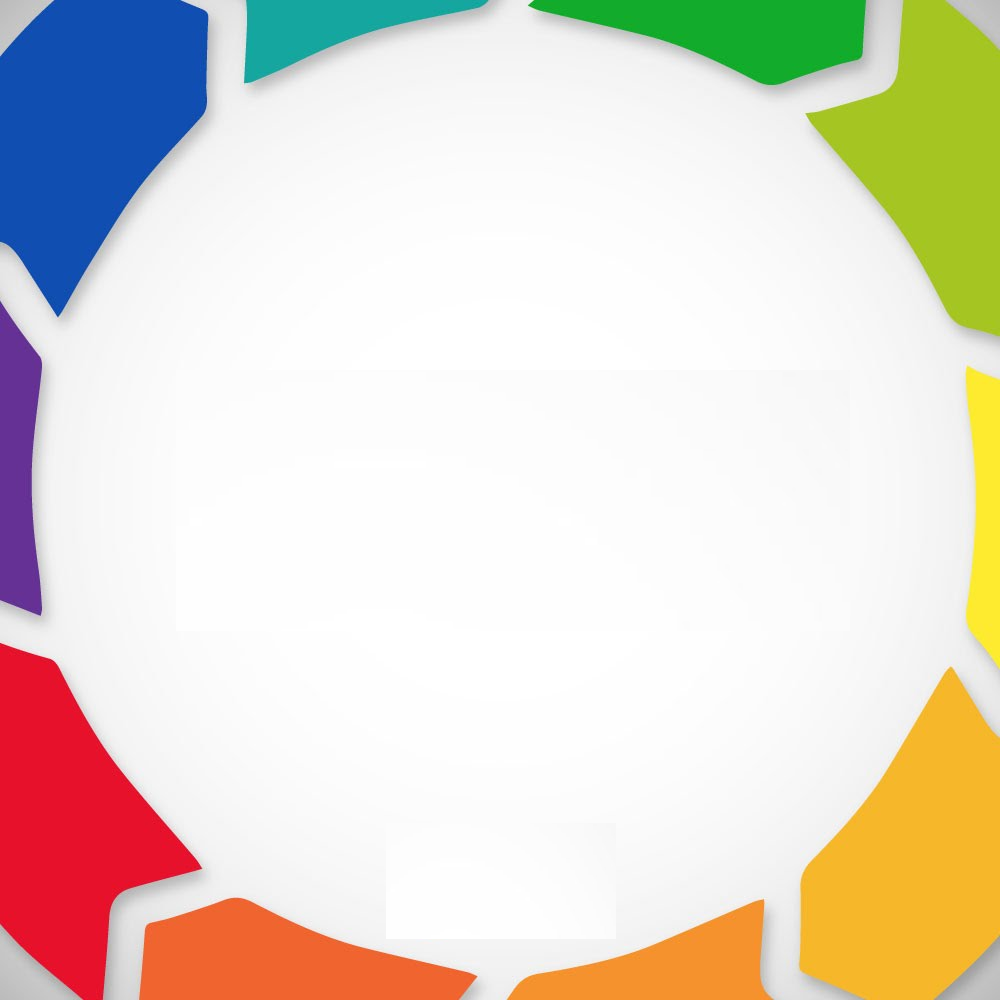 Regulamentação do Uso do Nome Social
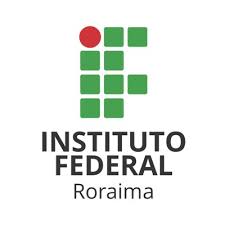 Portaria Nº 1.612, de 18 de janeiro de 2011;

“Art. 1º, que vem asssegurar às pessoas transexuais e travestis o direito à escolha de tratamento nominal nos atos e procedimentos promovidos no âmbito do Ministério da Educação.”
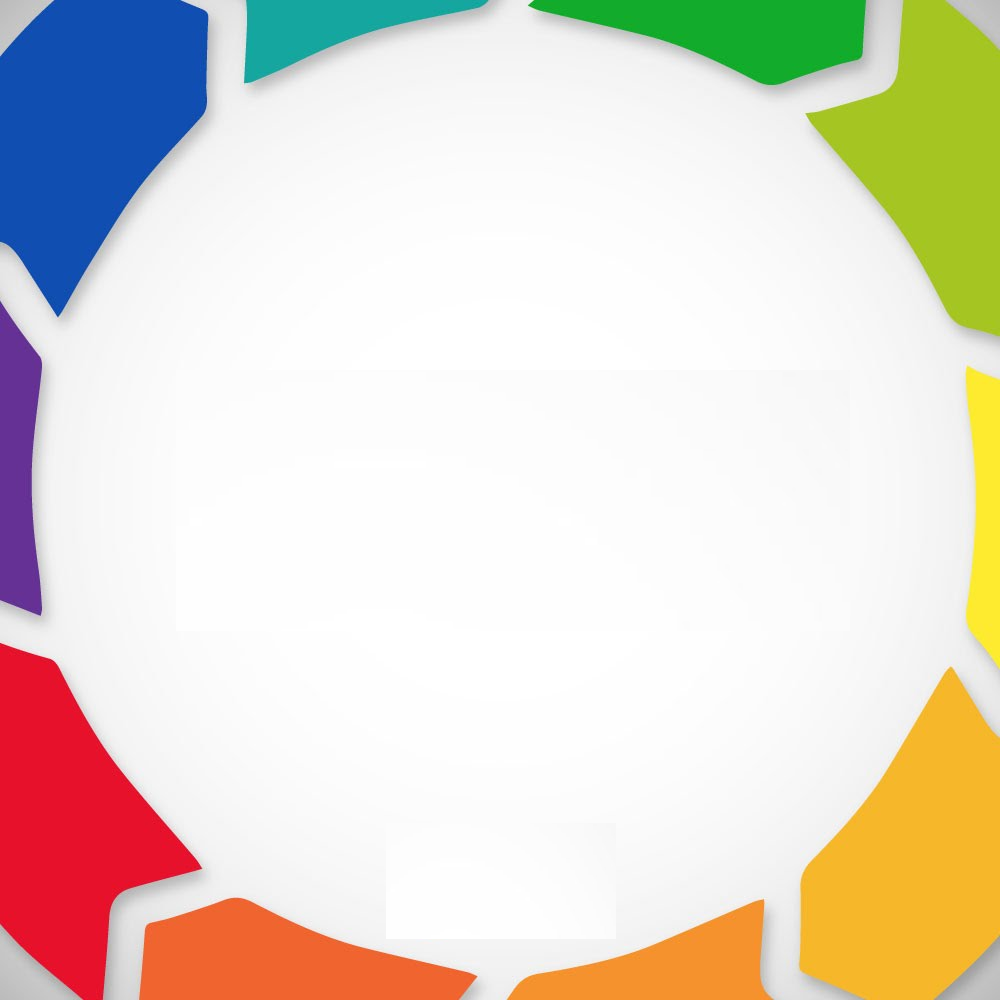 Regulamentação do Uso do Nome Social
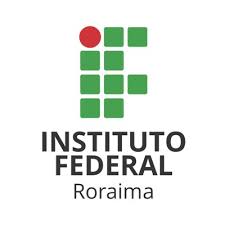 Resolução Nº 12, de janeiro de 2015

“Estabelece os parâmetros para garantia das condições de acesso e permanência de pessoas travestis e transexuais – e todas aquelas que tenham sua identidade de gênero não reconhecida em diferentes espaços sociais – nos sistemas e instituições de ensino, formulando orientações quanto ao reconhecimento institucional da identidade de gênero e sua operacionalização.”
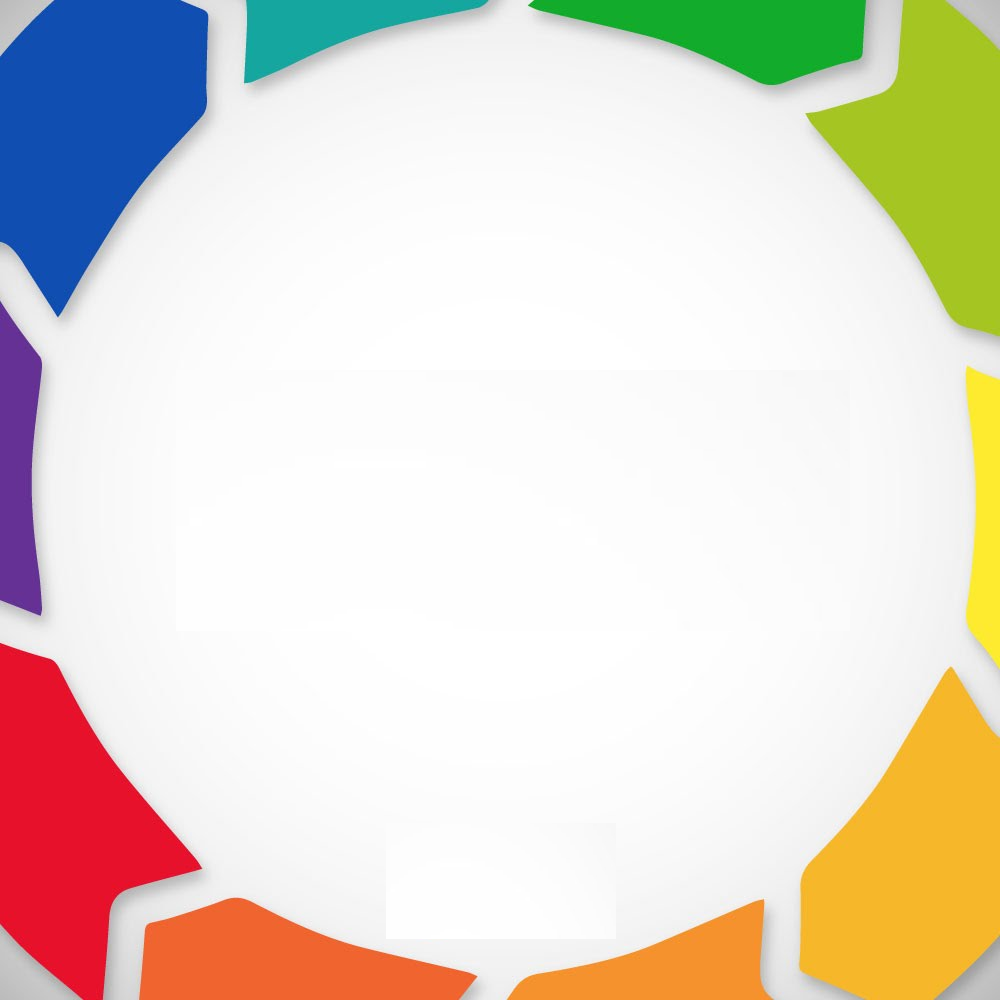 Regulamentação do Uso do Nome Social
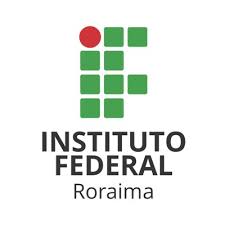 Decreto Nº 8.727, de 28 de abril de 2016

“dispõe sobro o uso do nome social e o reconhecimento da identidade de gênero de pessoas travestis e transexuais no âmbito da administração pública federal direta, autáquia e fundacional.”